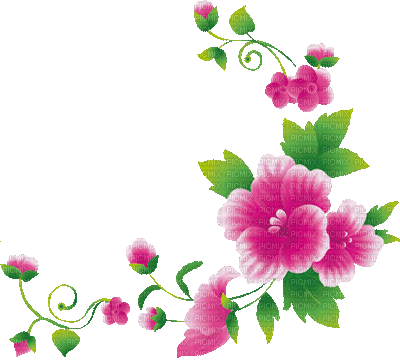 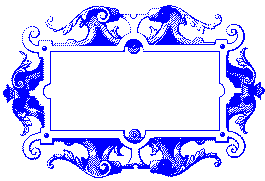 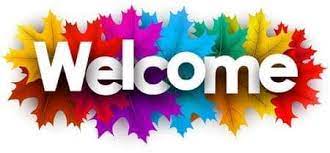 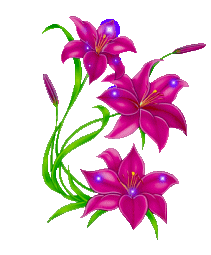 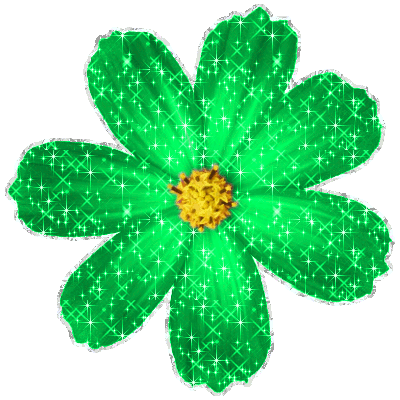 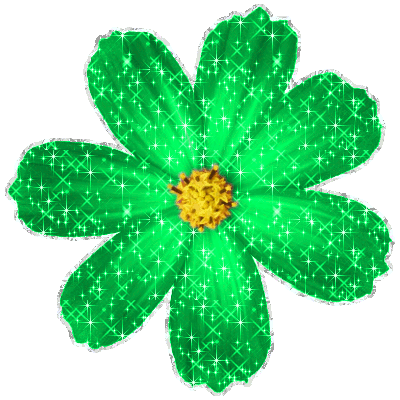 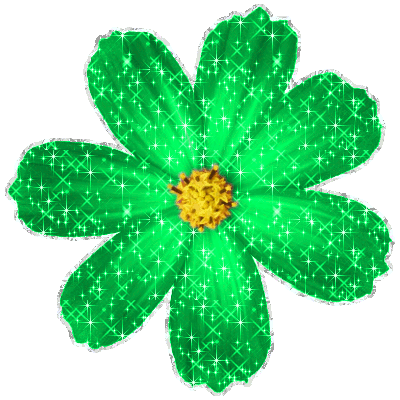 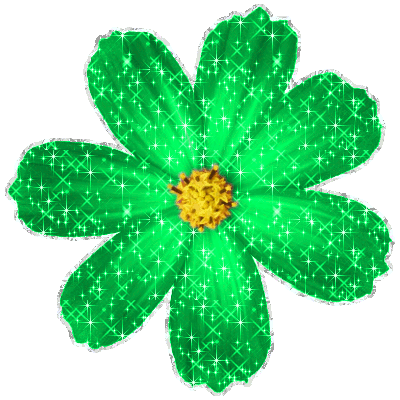 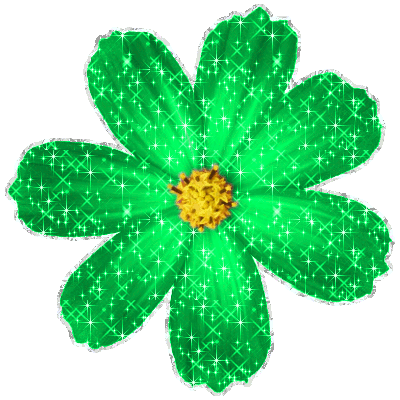 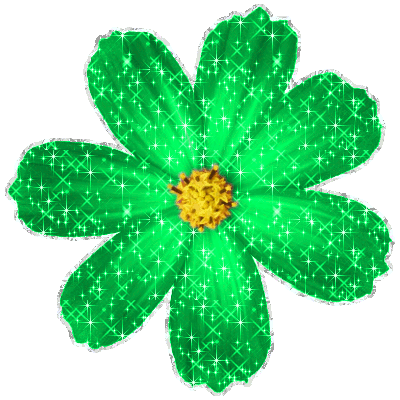 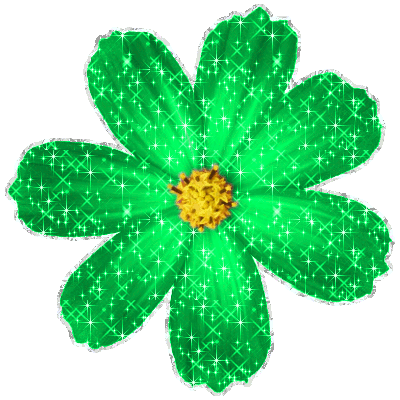 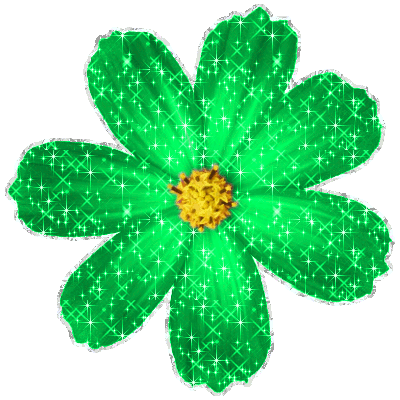 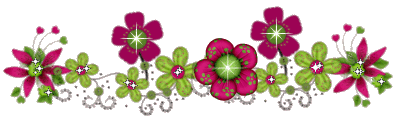 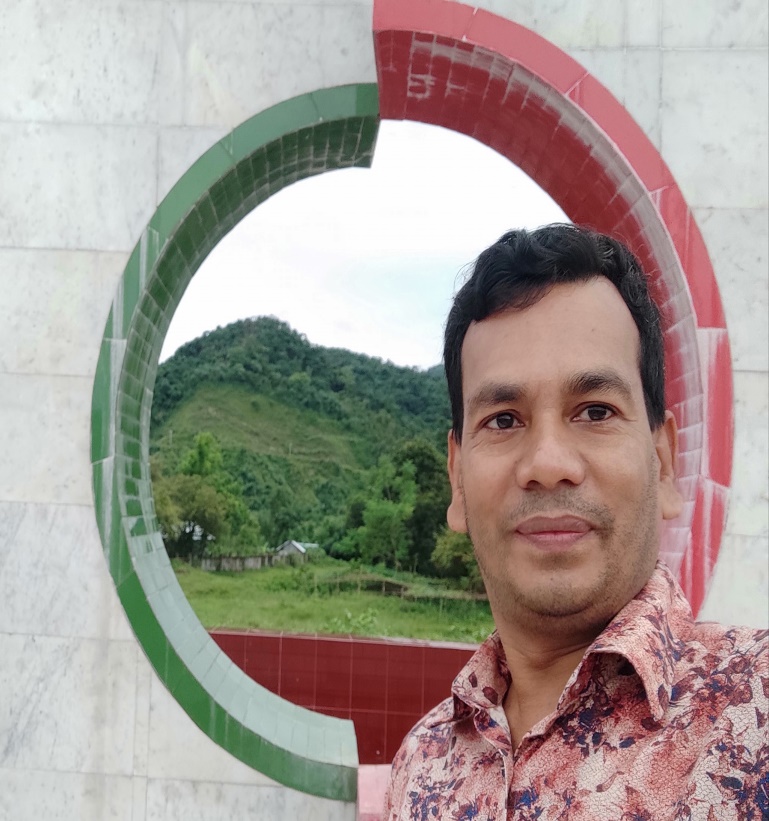 শিক্ষক পরিচিতি
মোহাম্মদ শাহজাহান শামীম
সহকারী শিক্ষক
কলাউড়া সরকারি প্রাথমিক বিদ্যালয়
দোয়ারাবাজার,সুনামগঞ্জ।
samimshahajhan@gmail.com
ই-মেইল
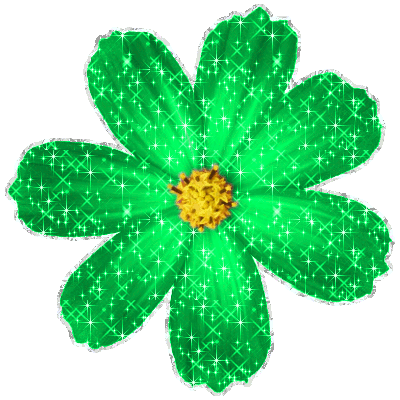 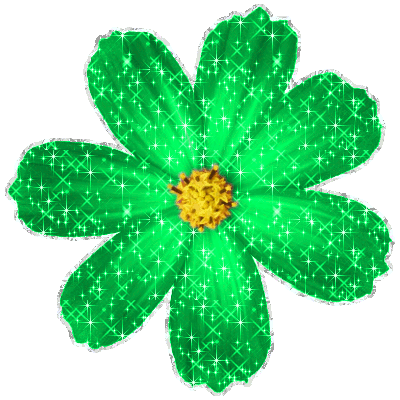 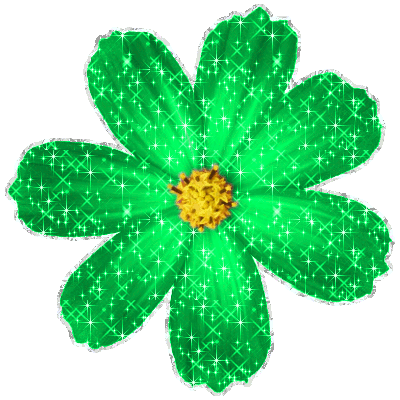 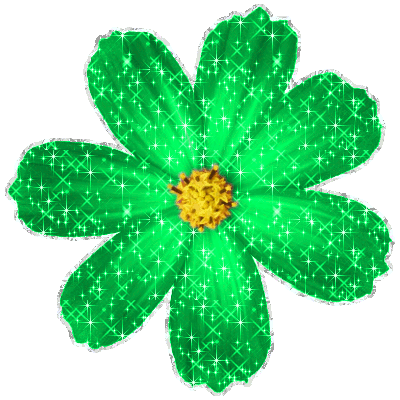 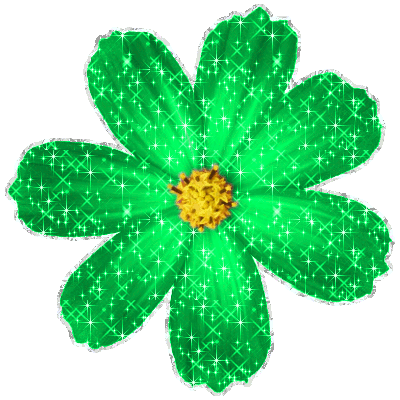 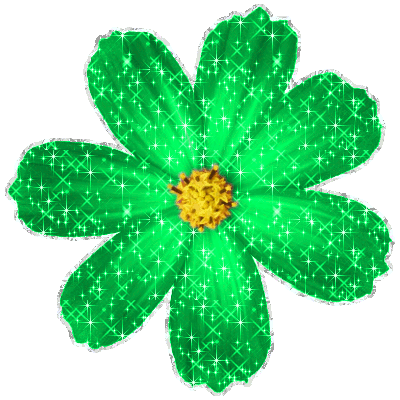 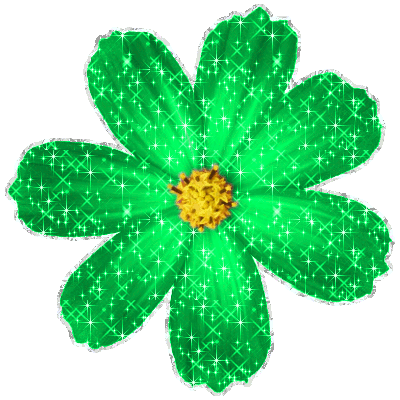 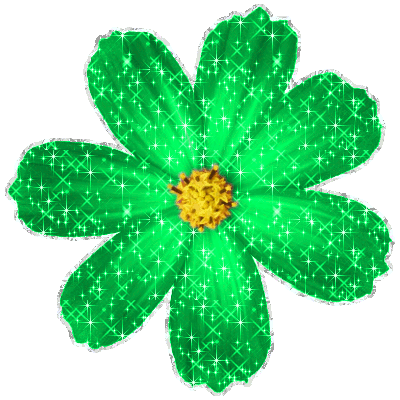 পাঠ

পরিচিতি
শ্রেণি - পঞ্চম
বিষয় - গণিত
পাঠের শিরোনাম
গুণিতক ও গুণনীয়ক
পাঠের অংশ
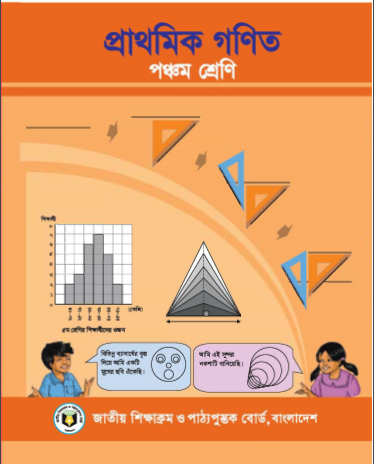 লিসাগু নির্ণয়।
……………
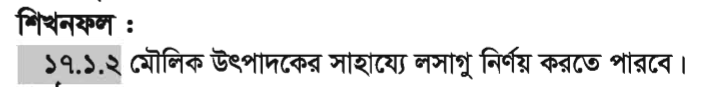 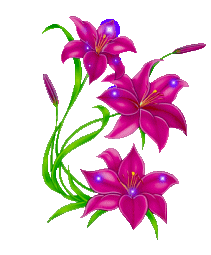 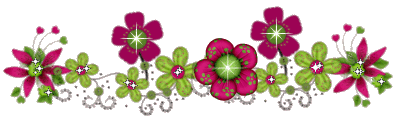 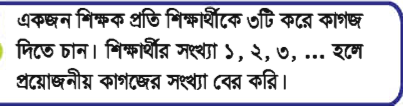 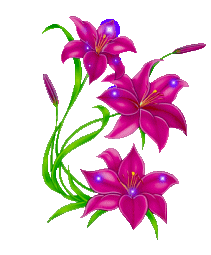 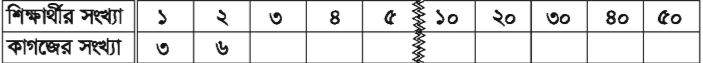 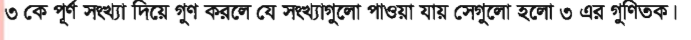 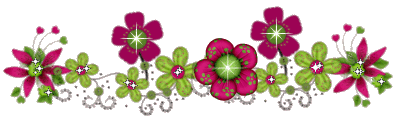 =
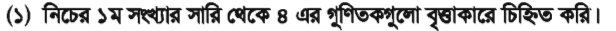 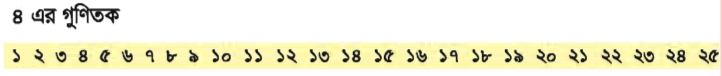 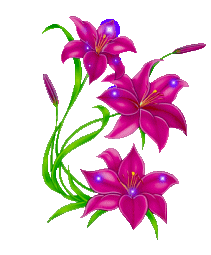 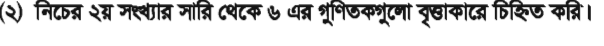 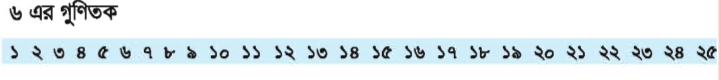 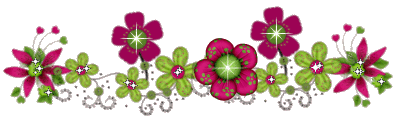 =
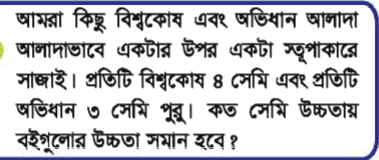 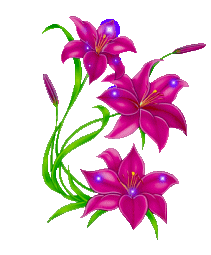 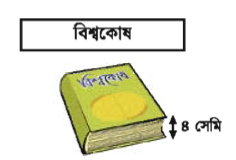 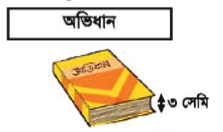 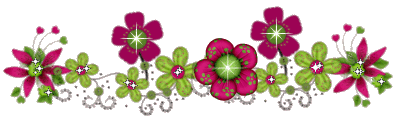 =
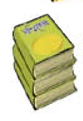 ৩×৪=১২ সেমি
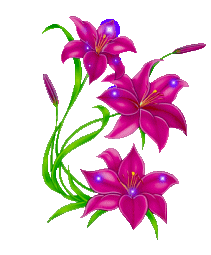 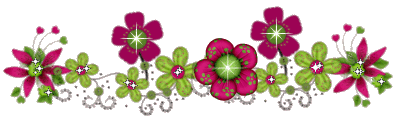 =
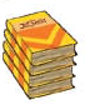 ৪×৩=১২ সেমি
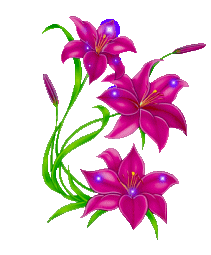 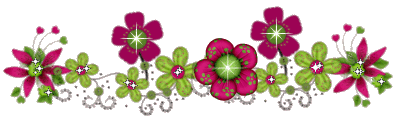 =
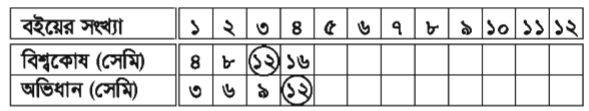 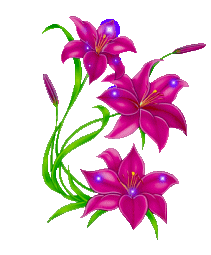 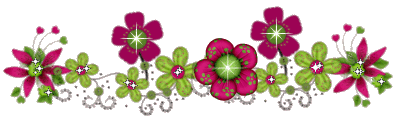 =
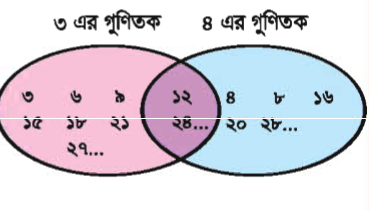 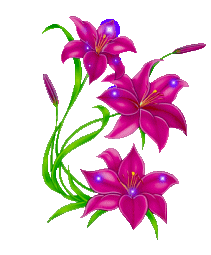 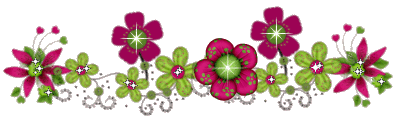 =
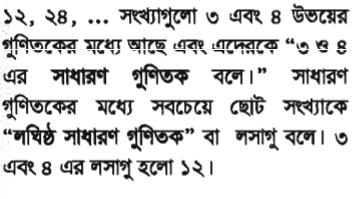 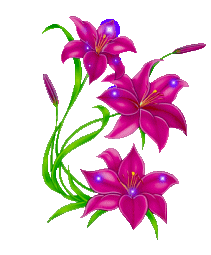 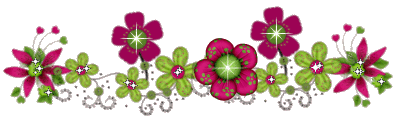 =
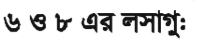 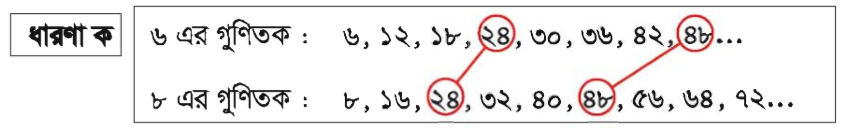 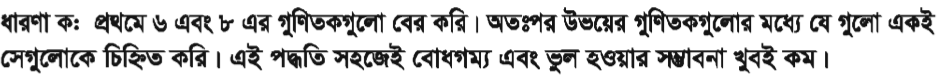 =
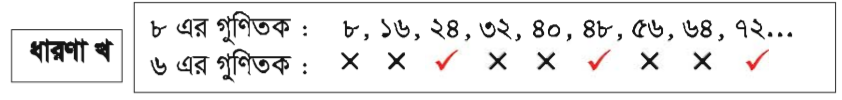 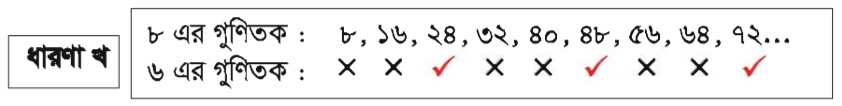 =
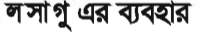 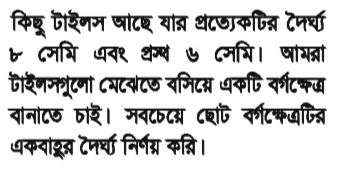 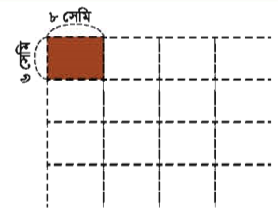 =
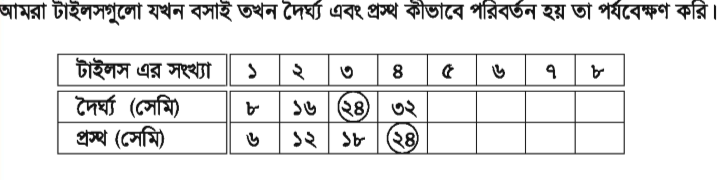 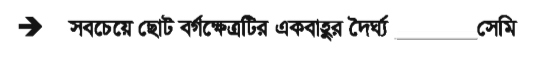 =
নিজে কর
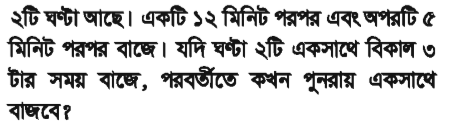 ধন্যবাদ সবাইকে